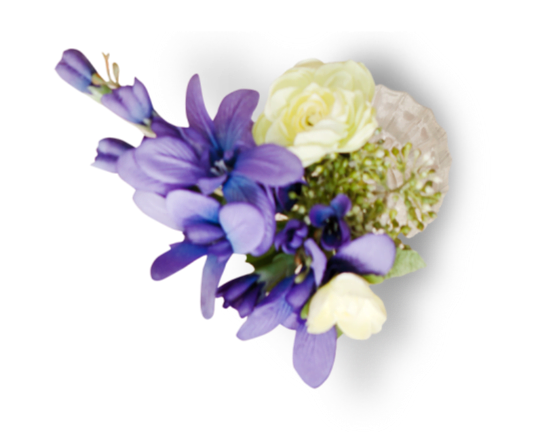 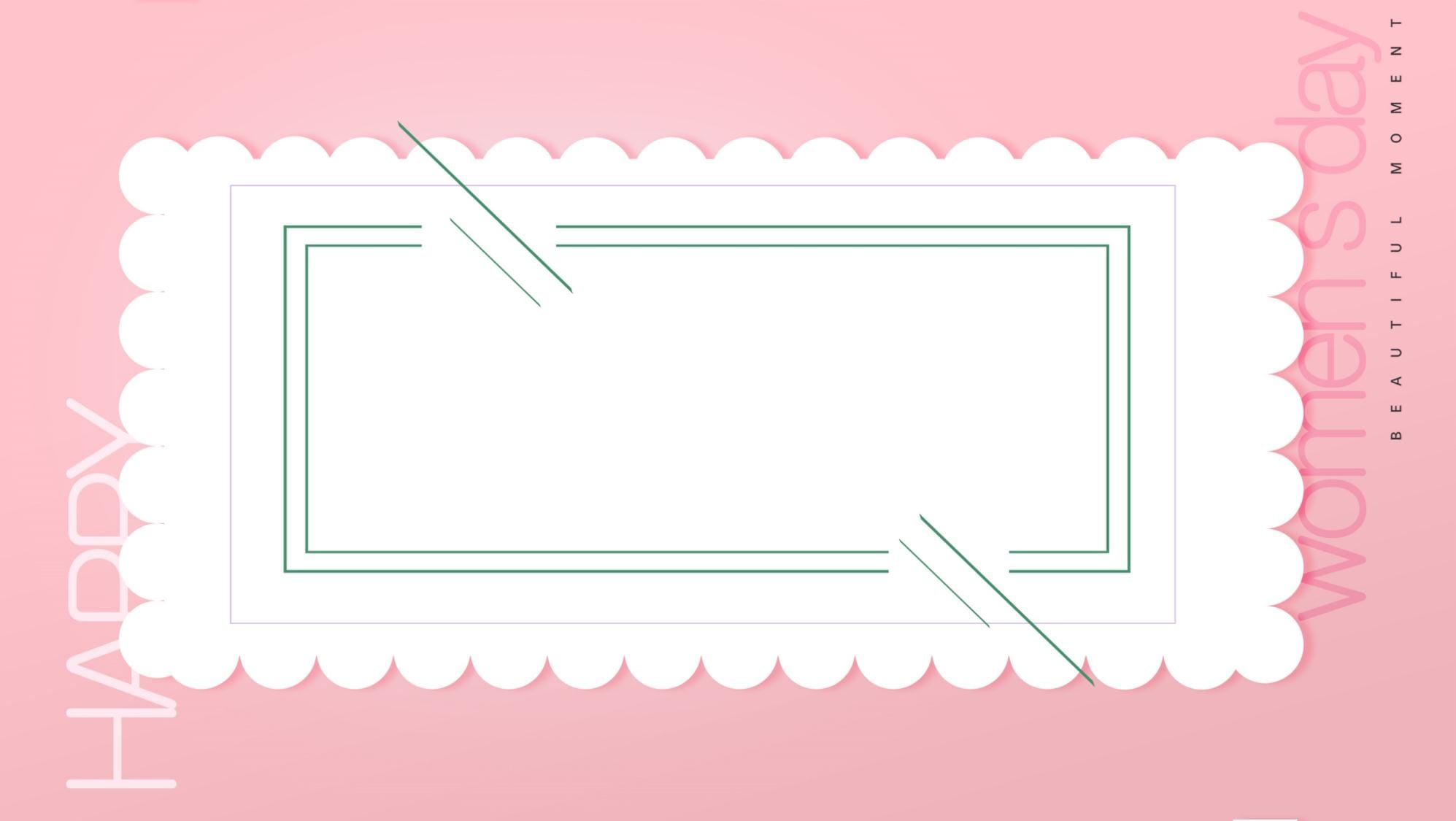 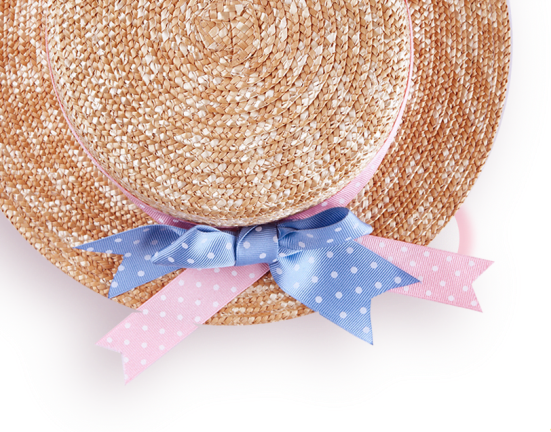 3.8 一个属于女人自己的节日
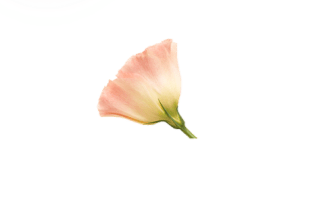 爱/美/是/女/人/的/天/性
女生节
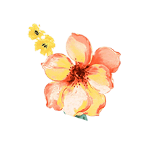 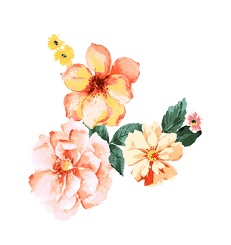 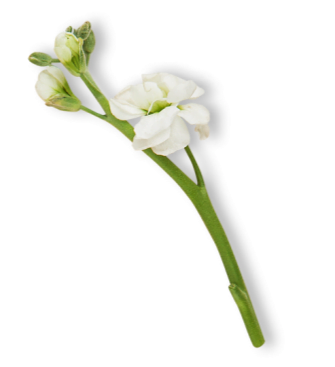 魅力女人节 幸福三月天
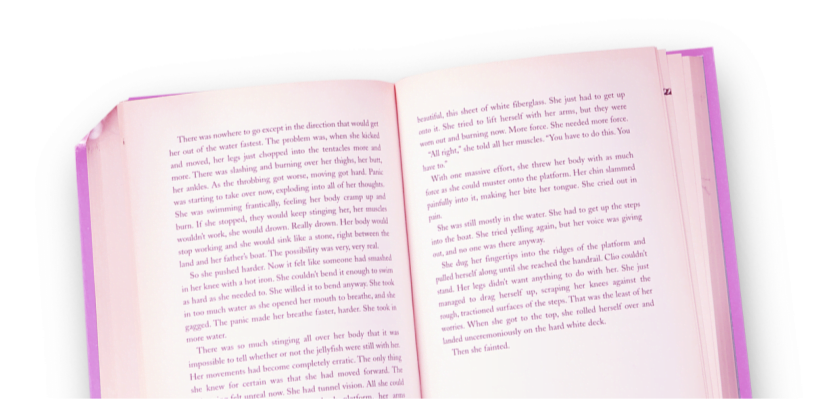 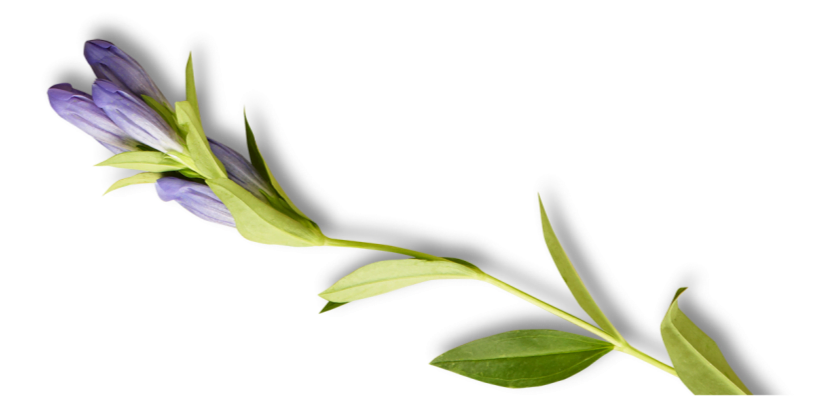 朝气蓬勃青春四溢，天真活泼神采
飞扬。活力四射阳光灿烂，重学考研放飞梦想
人美心善知识渊博，活泼大方和蔼可亲
女生节，回眸一笑定格青春
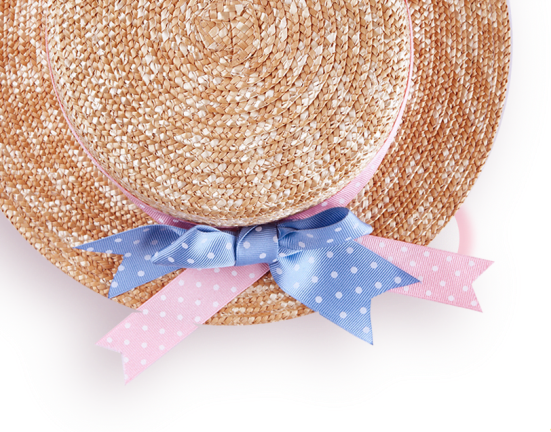 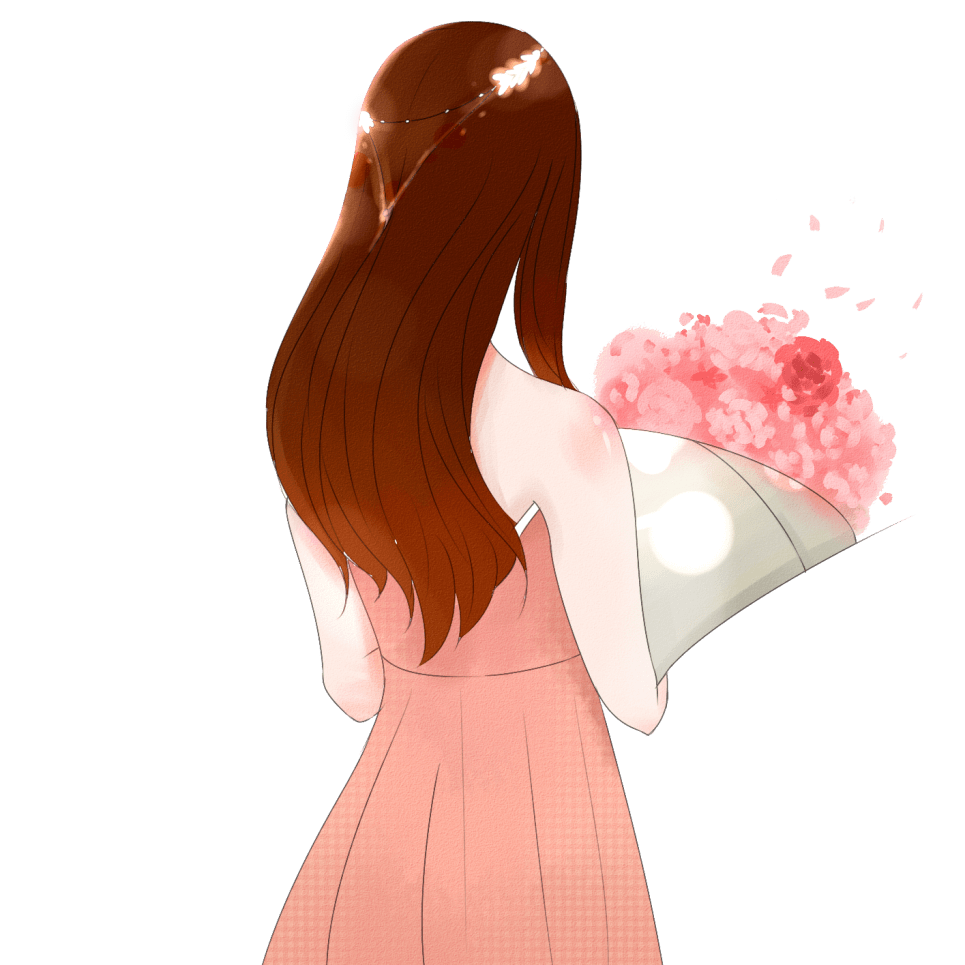 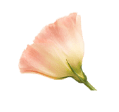 女生节快乐！
妇女节到，春风为你送来好运气，春雨降下幸福和美满，阳光给你洒落快乐和活力，百花用芳香装点你的美丽，我用祝福表达心意，祝你节日开心愉快！
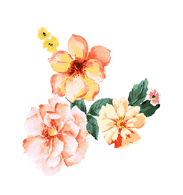 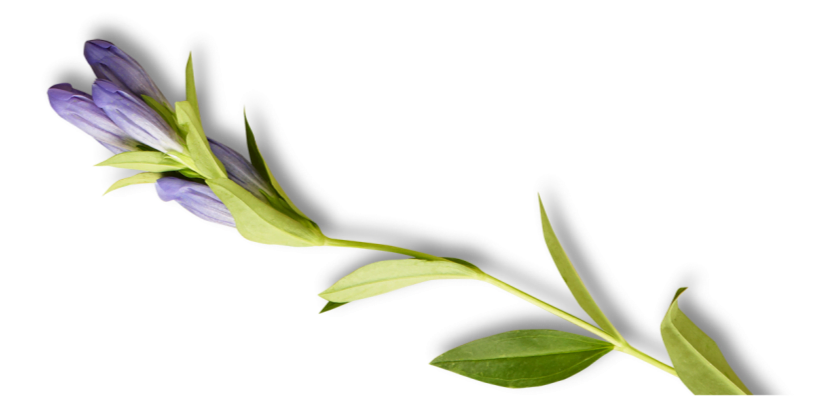 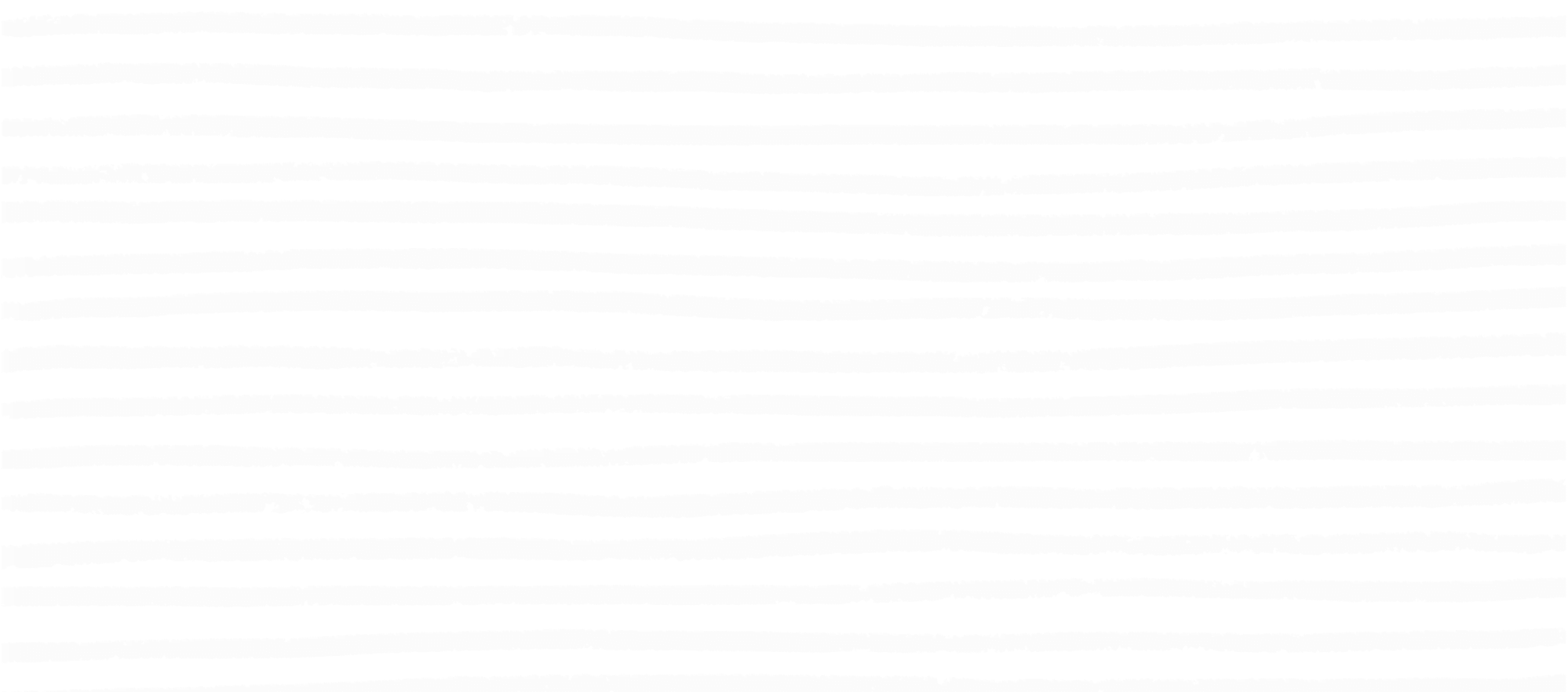 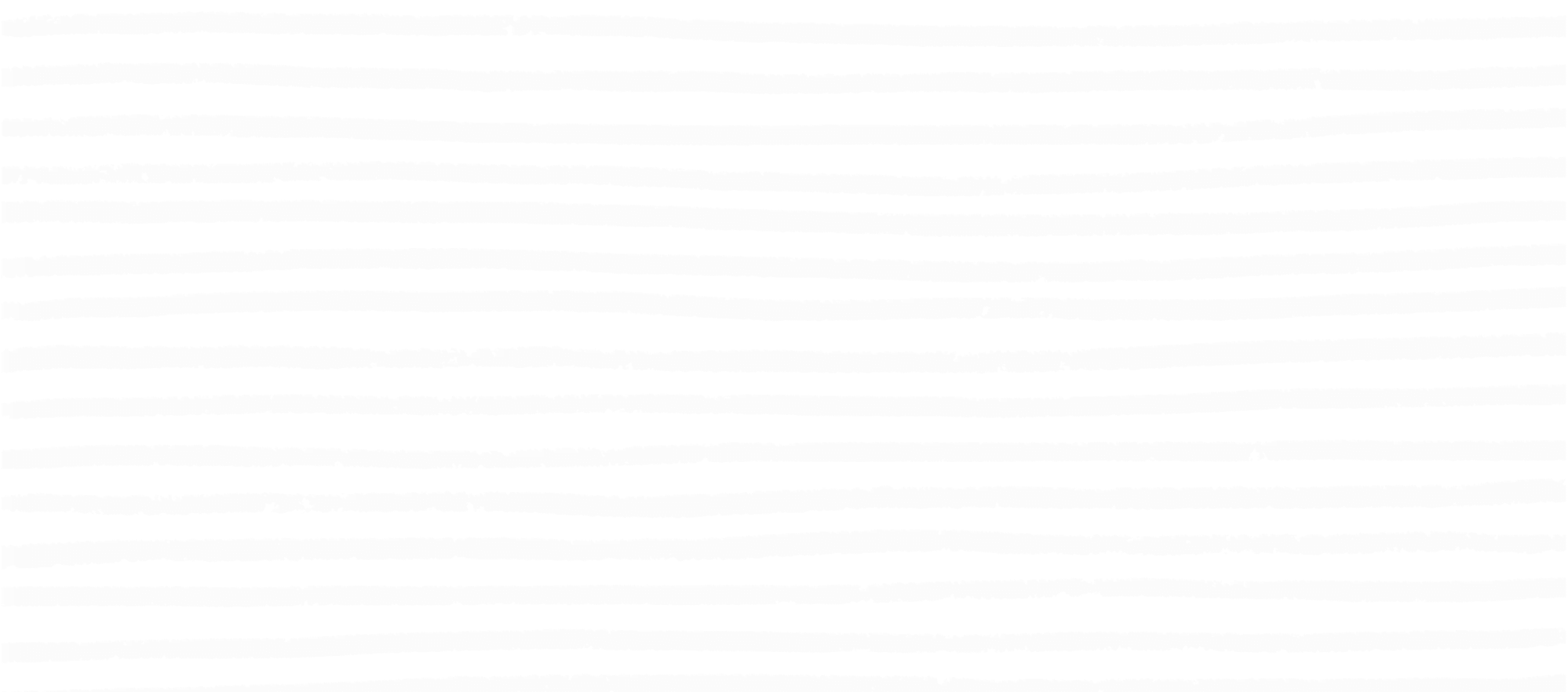 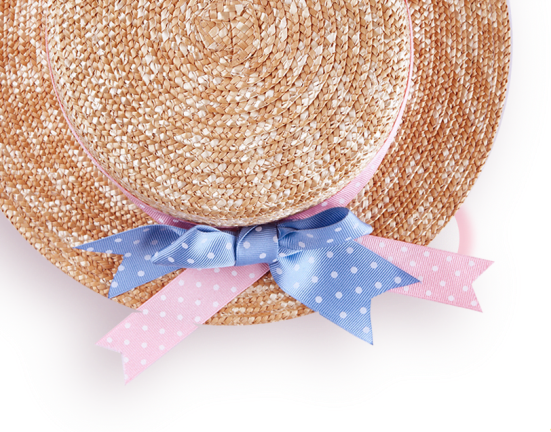 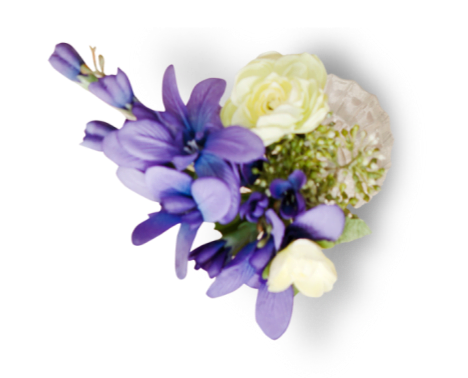 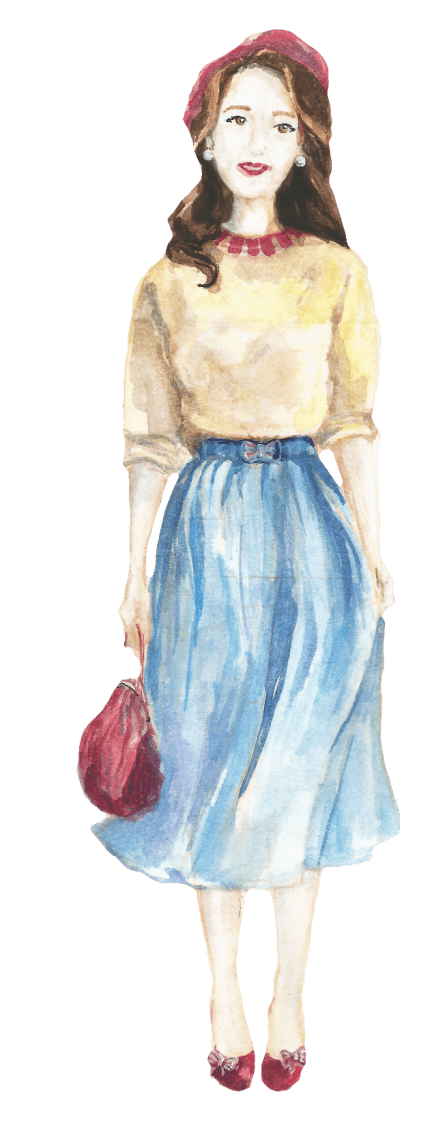 女生节快乐！
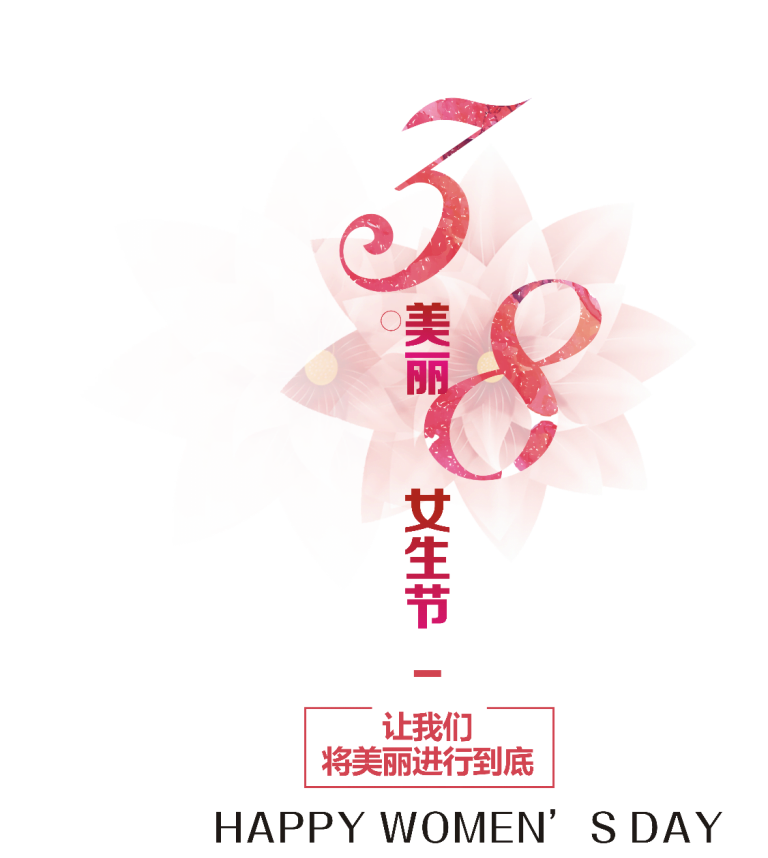 懂时尚，能勤俭，
精彩生活乐无边。好姐妹，
赛红颜，自立自强把梦圆！妇女节快乐！
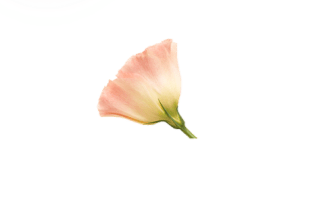 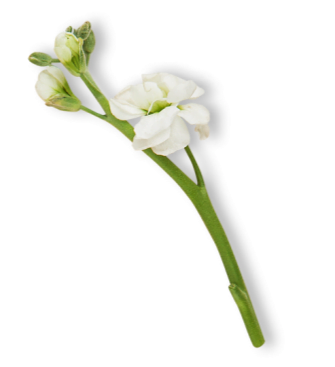 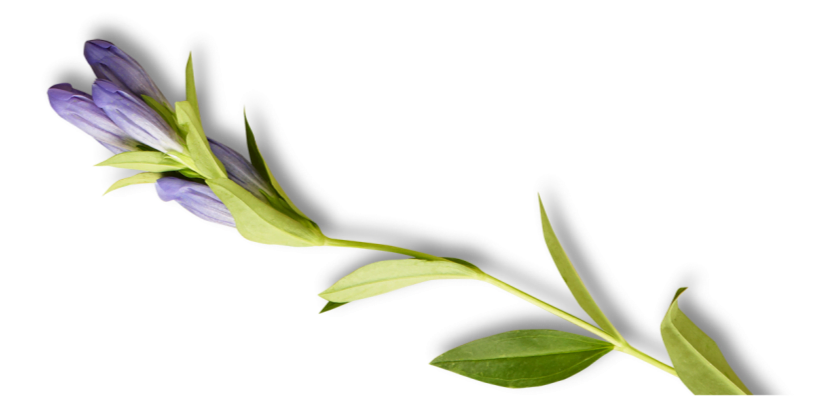 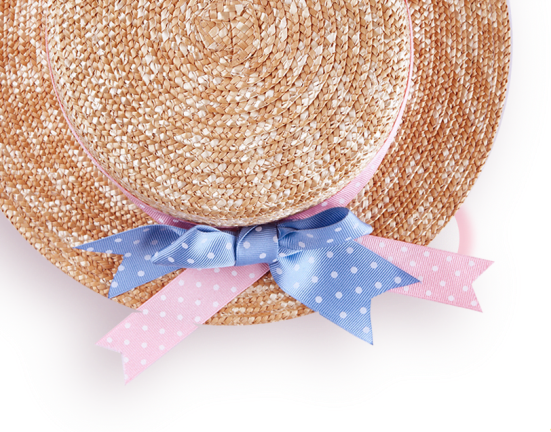 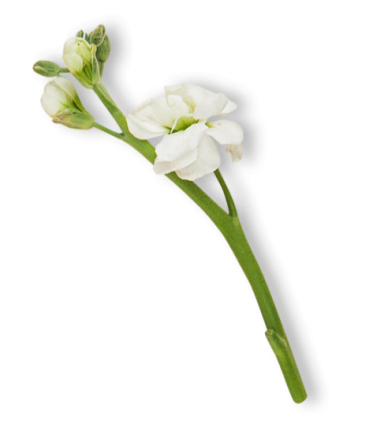 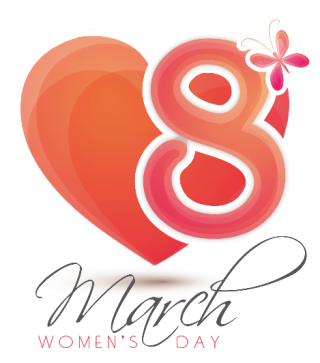 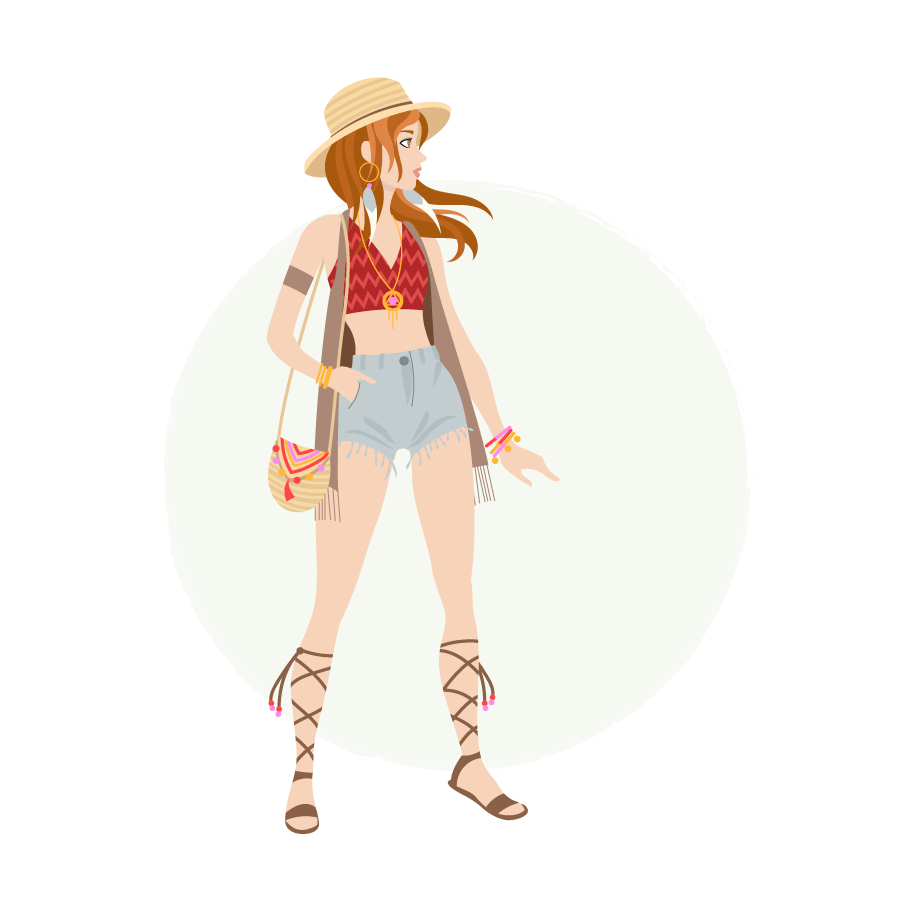 女生节快乐！
采三片春叶，摘四朵春花，织成五颜六色的祝福，伴着七彩的牵挂，祝你“三八”节快乐！
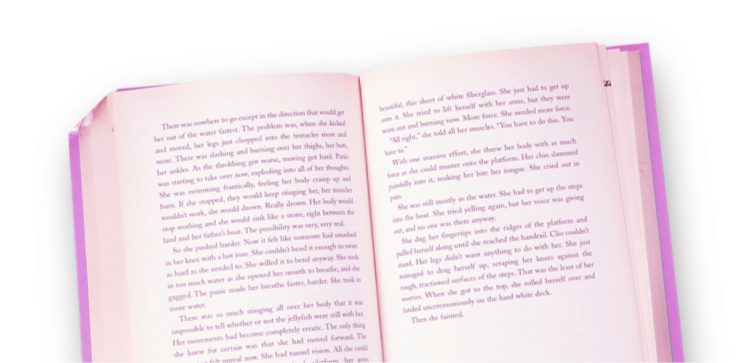 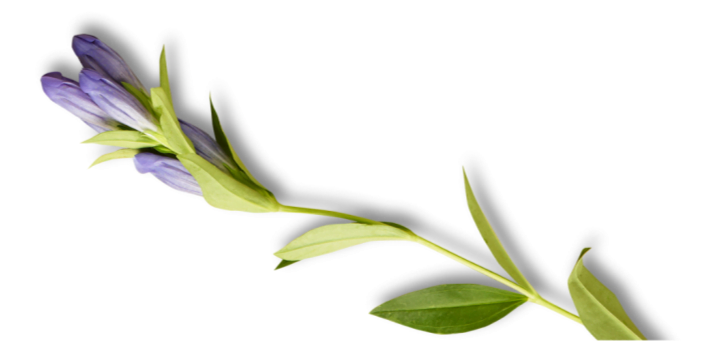 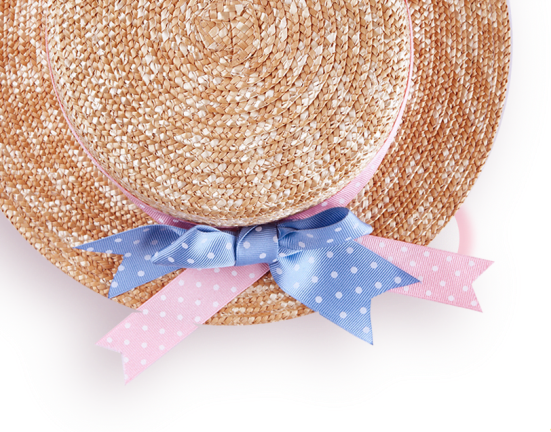 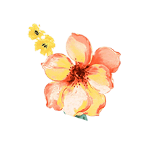 女生节快乐！
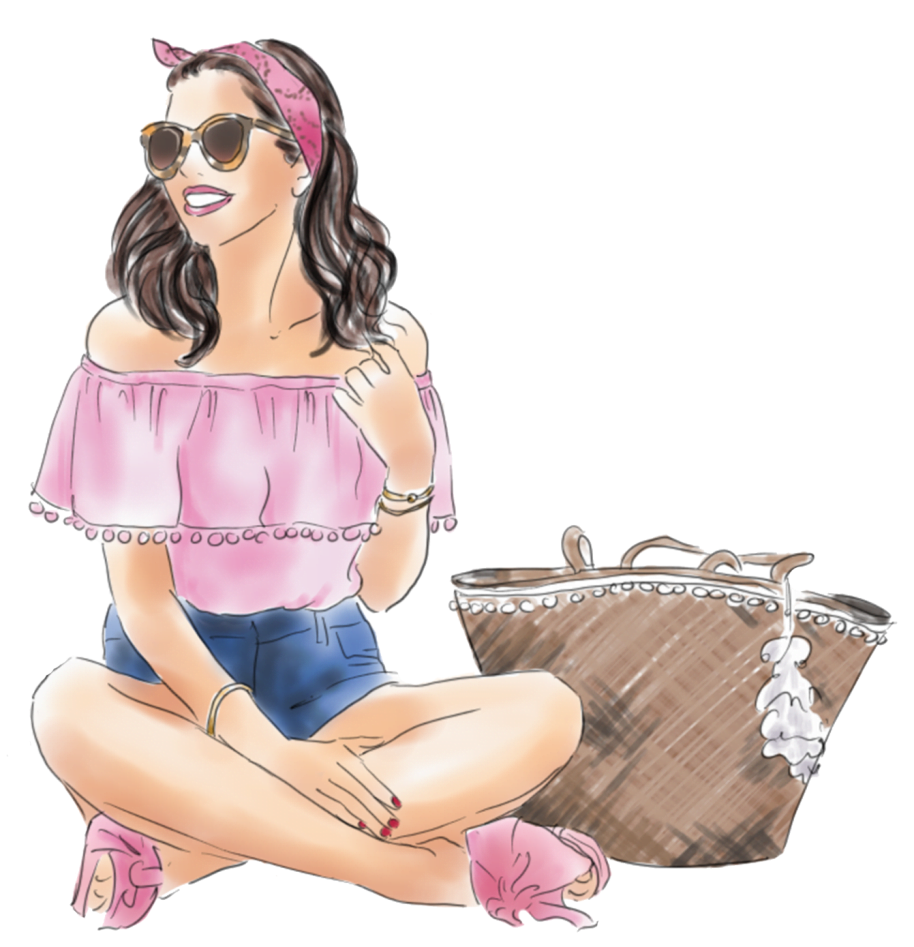 采三片春叶，摘四朵春花，织成五颜六色的祝福，伴着七彩的牵挂，祝你“三八”节快乐！
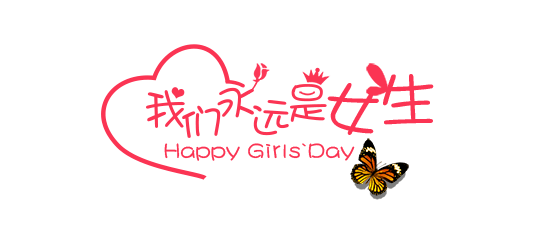 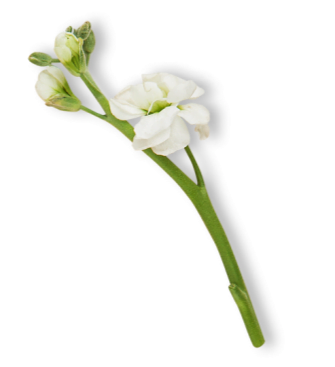 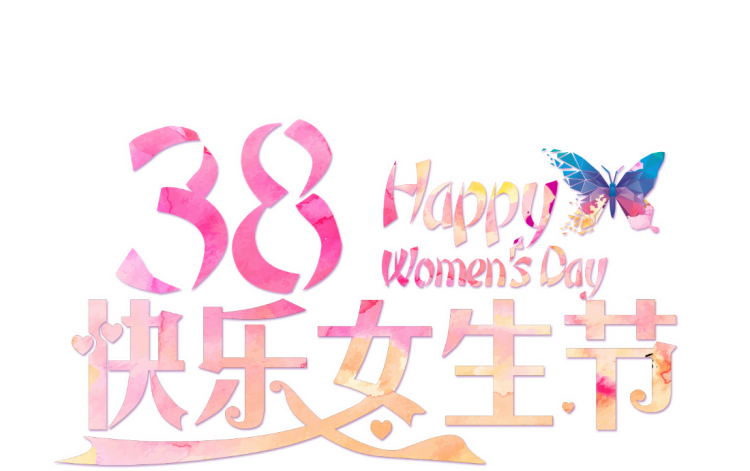 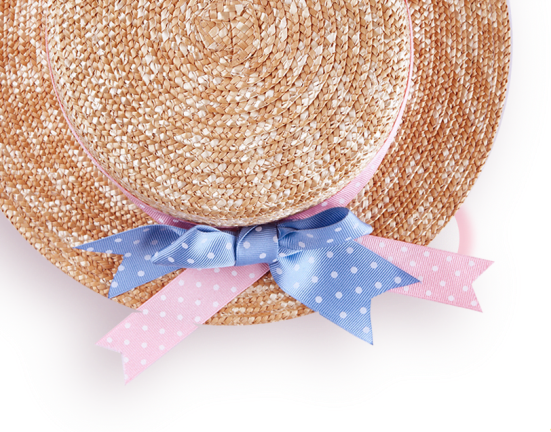 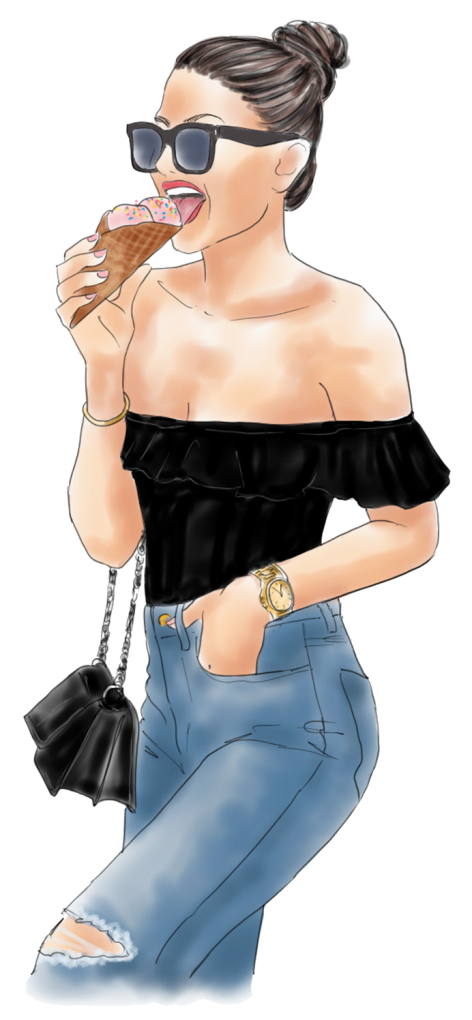 女生节快乐！
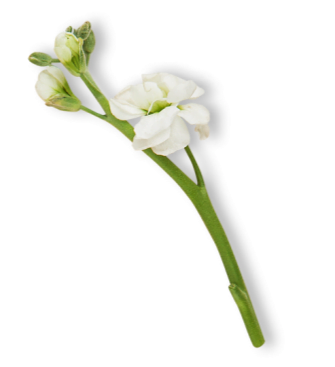 用微笑化个妆，让快乐绽放；用气质塑个身，看美丽天成；用优雅造个型，展万种风情；
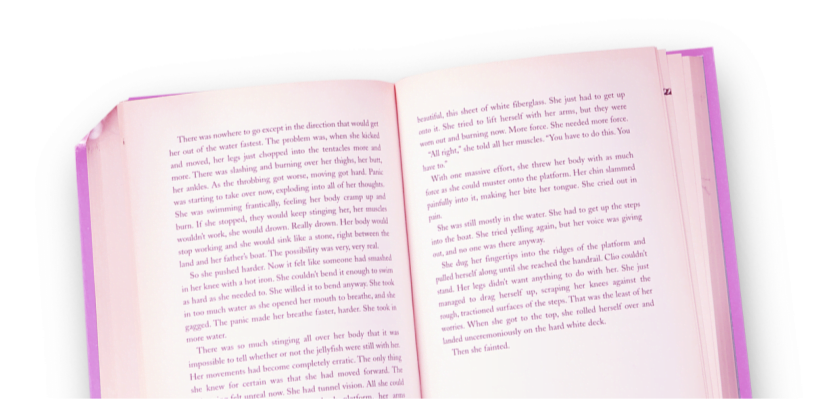 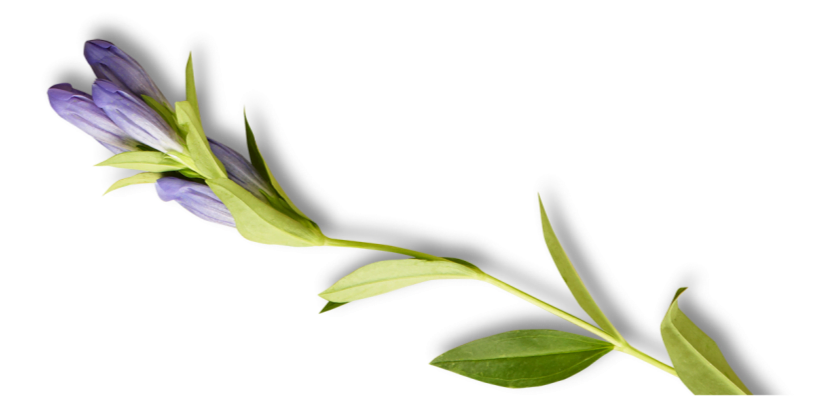 节日PPT模板 http:// www.PPT818.com/jieri/
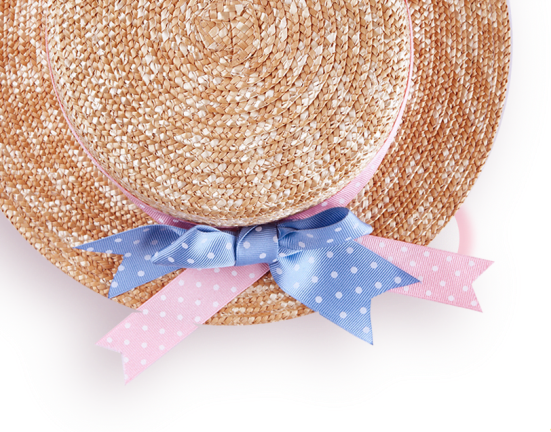 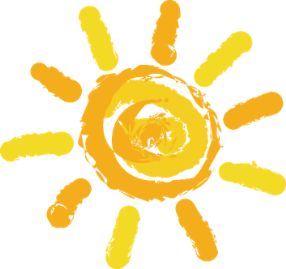 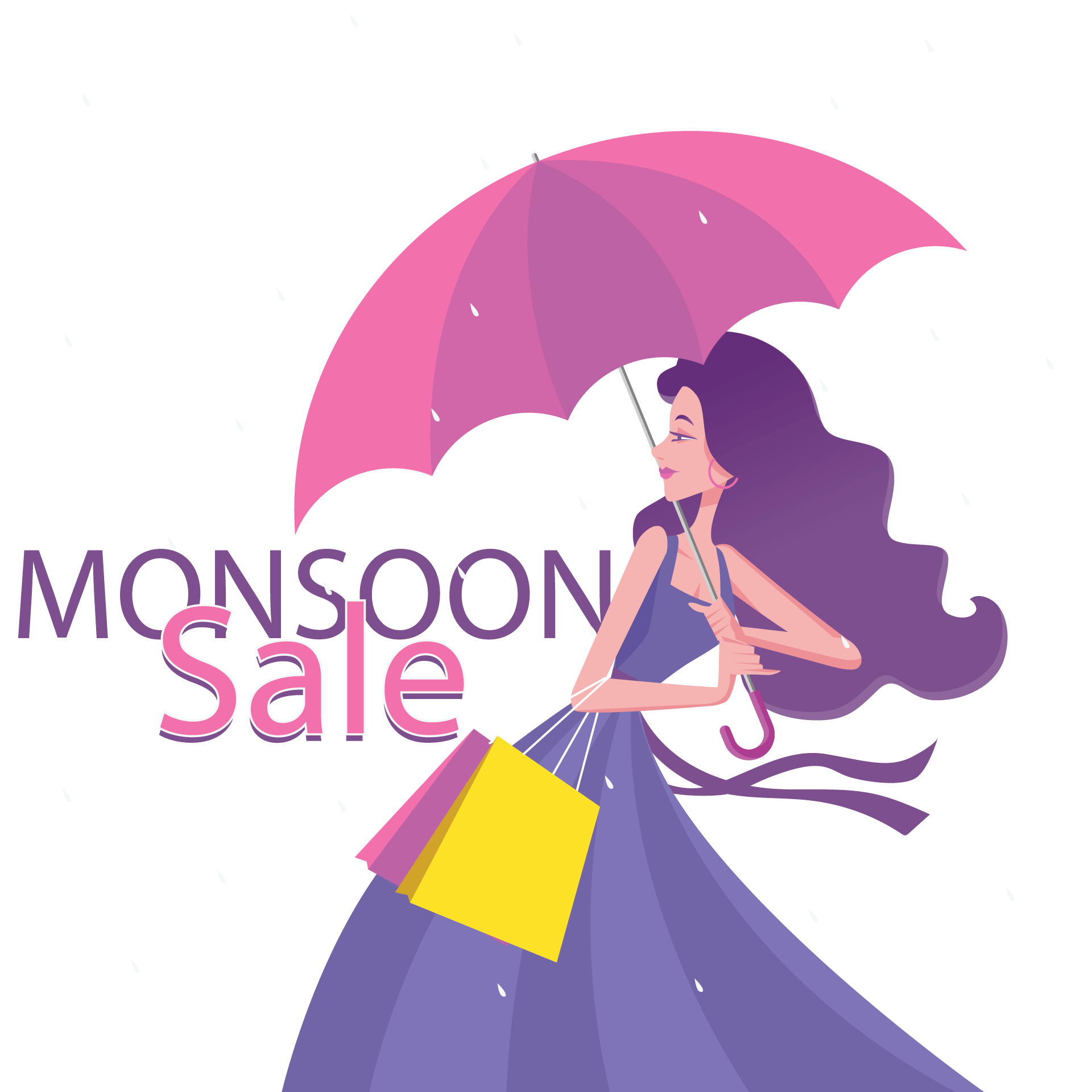 女生节快乐！
百花用芳香装点你的美丽，我用祝福表达心意，祝你节日开心愉快！
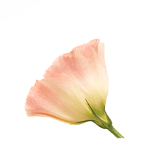 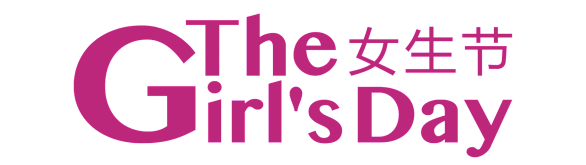 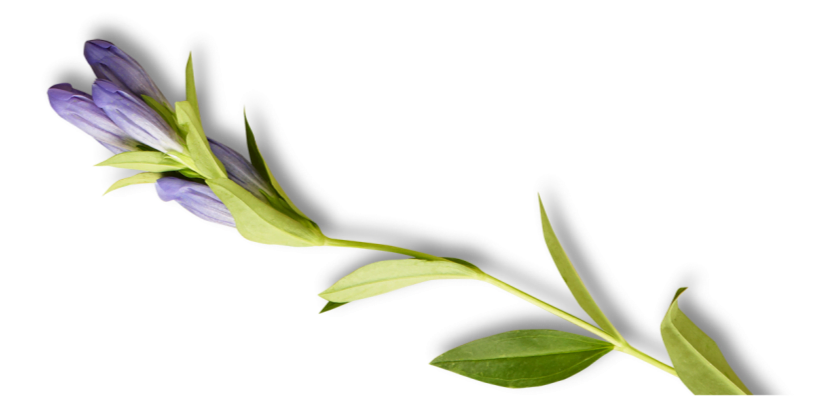 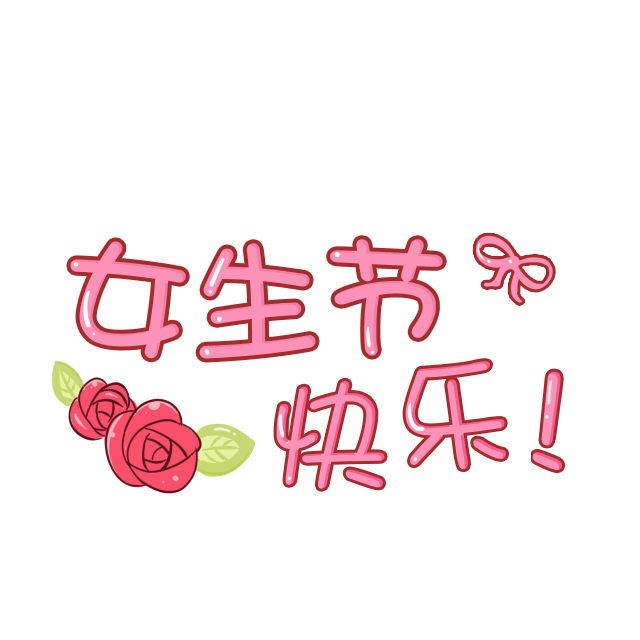 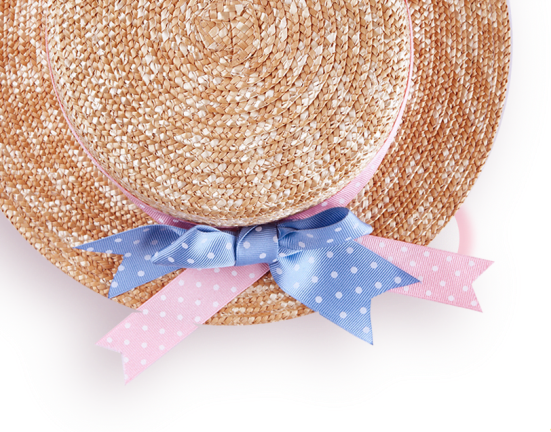 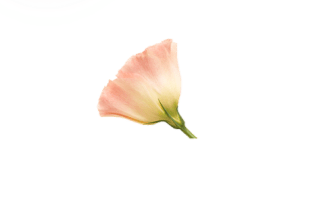 3.8妇女节愿：妇女姐妹都欢心，漂亮时尚皆年轻。
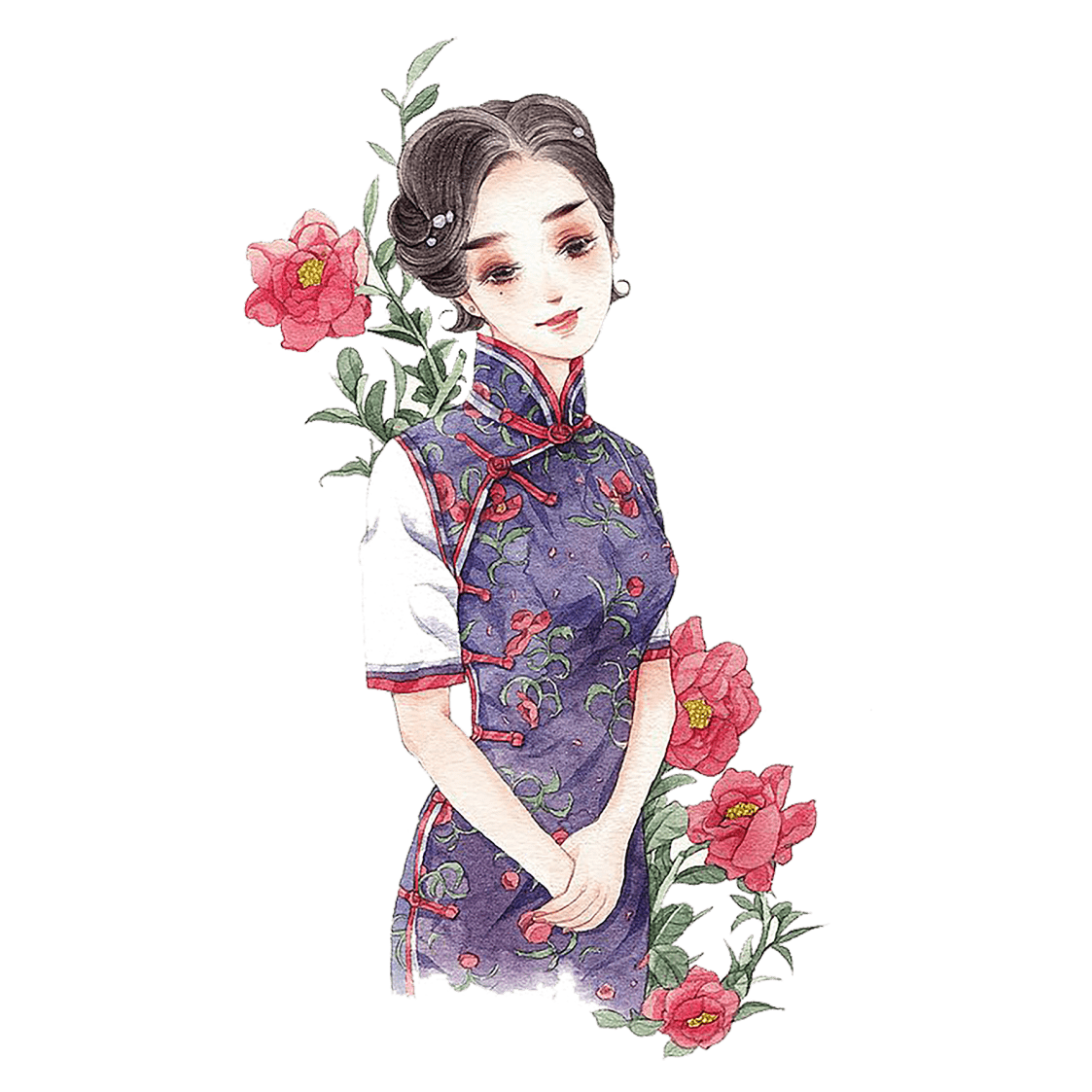 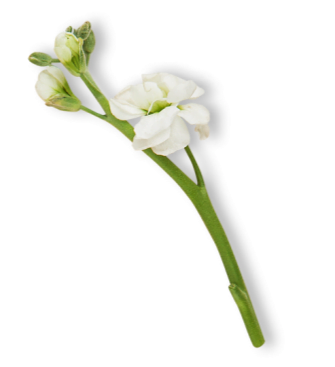 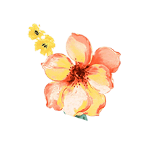 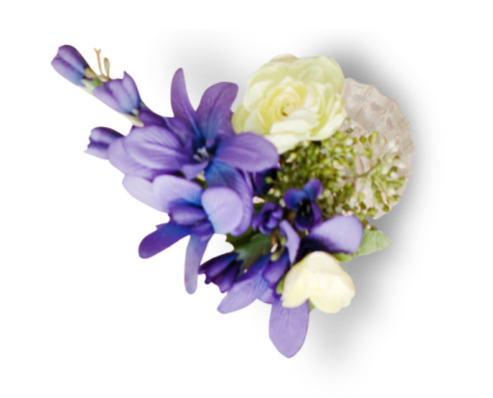 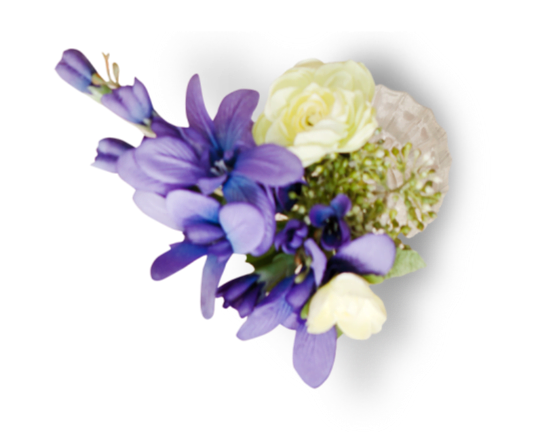 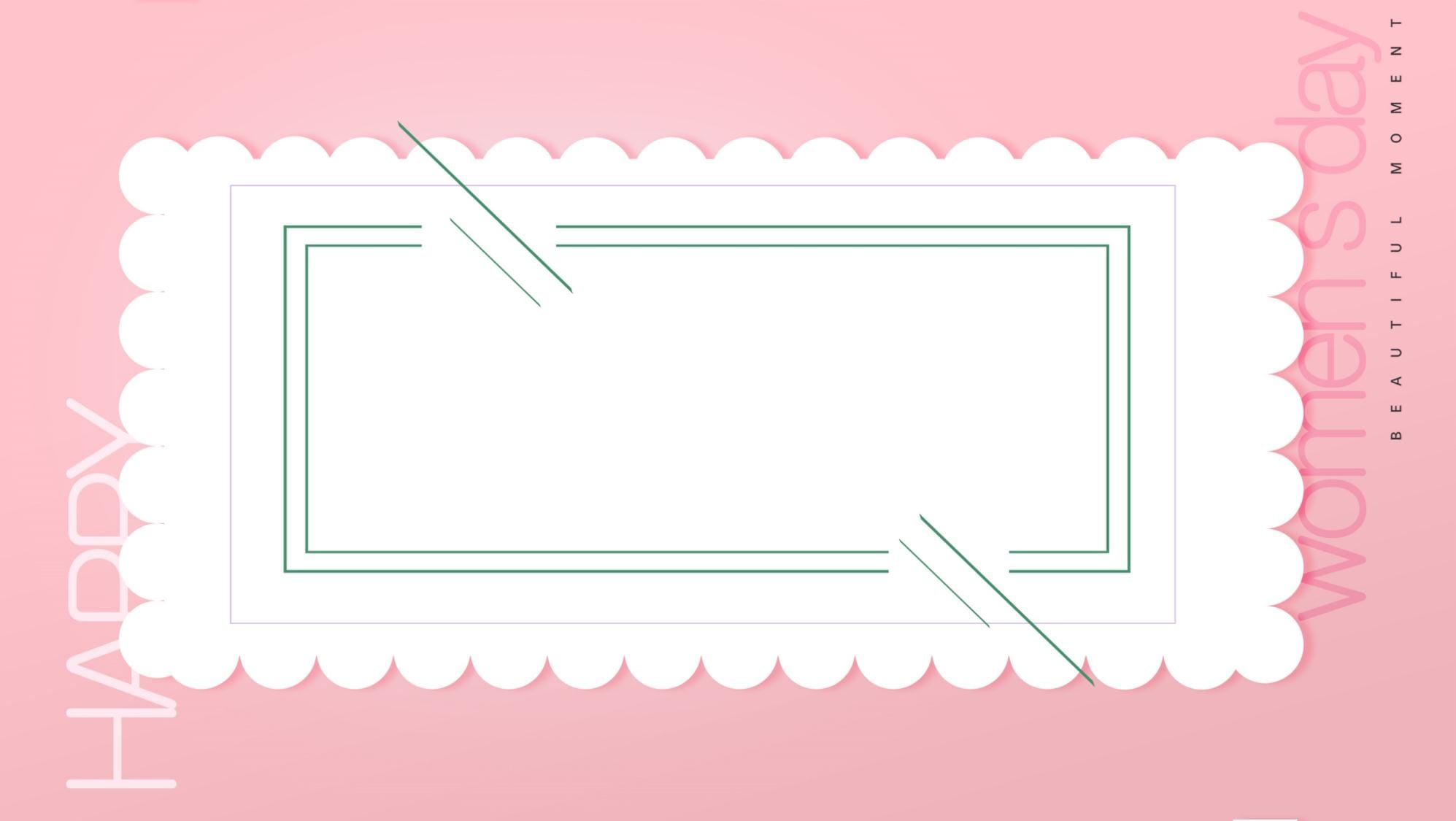 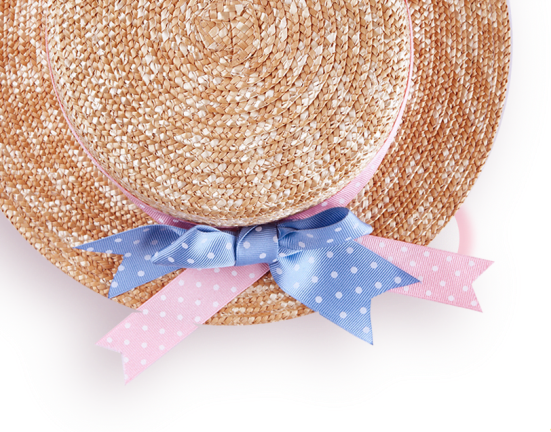 3.8 一个属于女人自己的节日
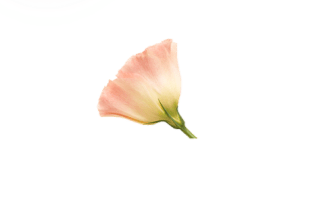 爱/美/是/女/人/的/天/性
女生节快乐
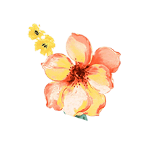 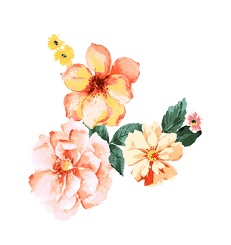 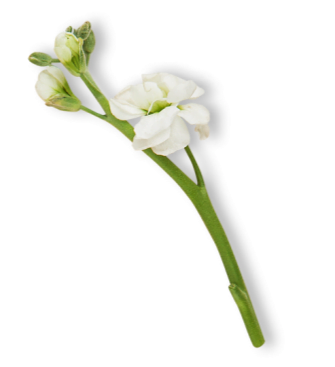 魅力女人节 幸福三月天
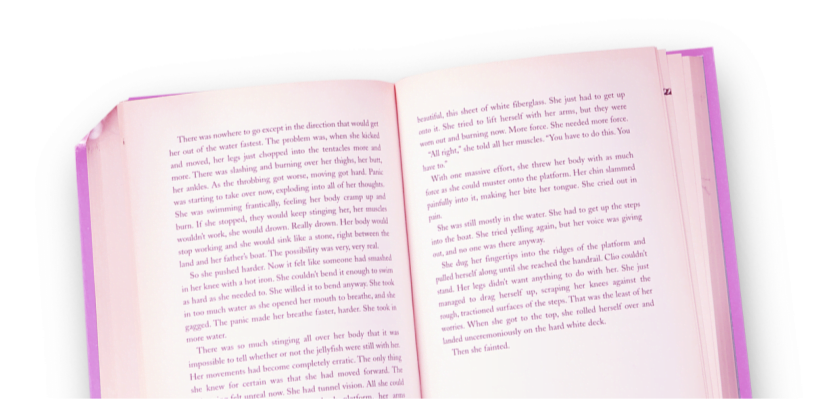 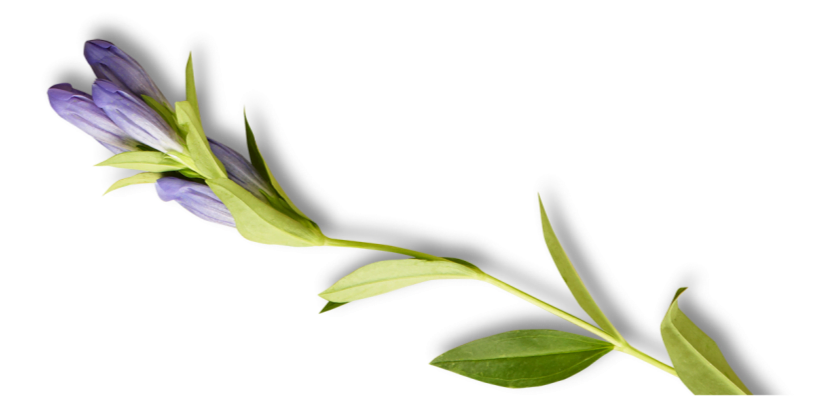 朝气蓬勃青春四溢，天真活泼神采
飞扬。活力四射阳光灿烂，重学考研放飞梦想
人美心善知识渊博，活泼大方和蔼可亲
女生节，回眸一笑定格青春